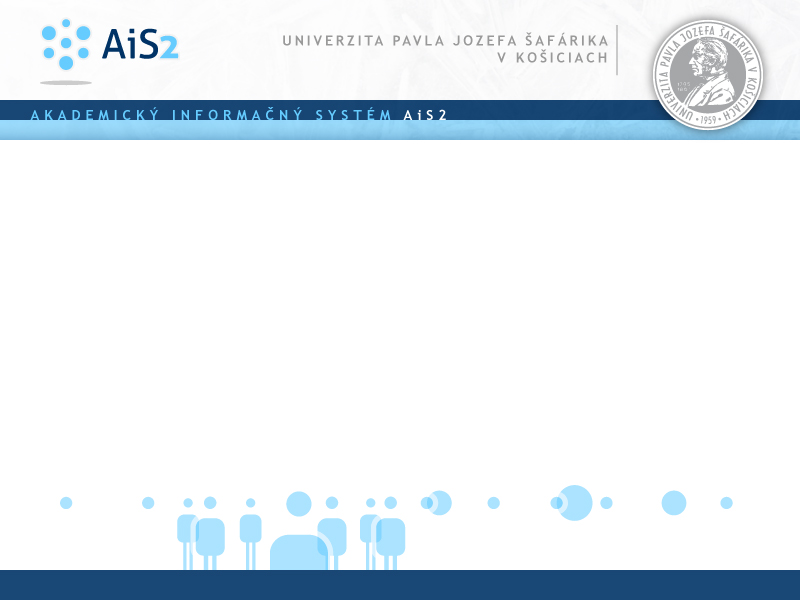 Ústredný portál verejnej správy.
RNDr. Erik Bruoth, PhD.
Vedúci vývojového tímu AiS2
erik.bruoth@upjs.sk
Akademický informačný systém AiS2©UPJŠ Košice, 2014
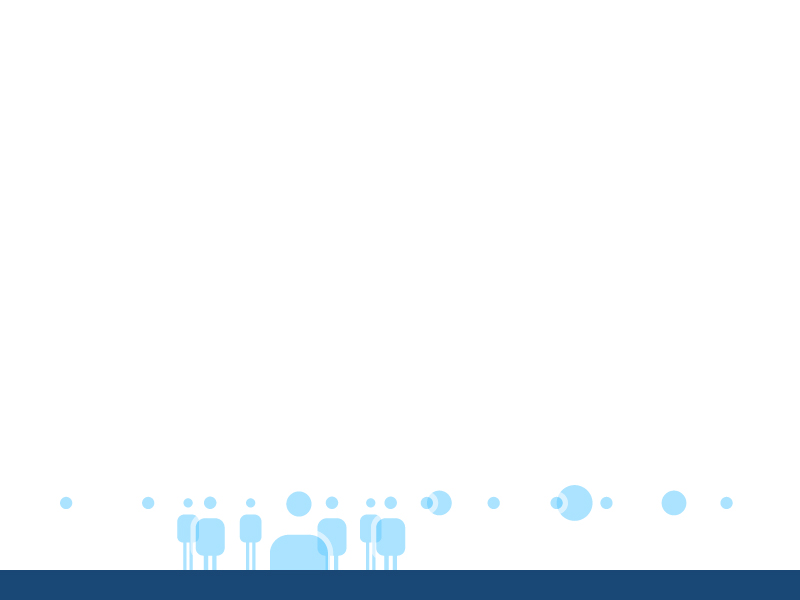 Ústredný portál verejnej správy
Zákon o e-Governmente (305/2013 Z. z.)
Rozhodovanie o právach, právom chránených záujmoch a povinnostiach občanov (orgán verejnej moci - OVM). 
Výkon verejnej moci elektronicky
Elektronické podanie občana
Doručenie rozhodnutia elektronicky
Akademický informačný systém AiS2©UPJŠ Košice, 2014
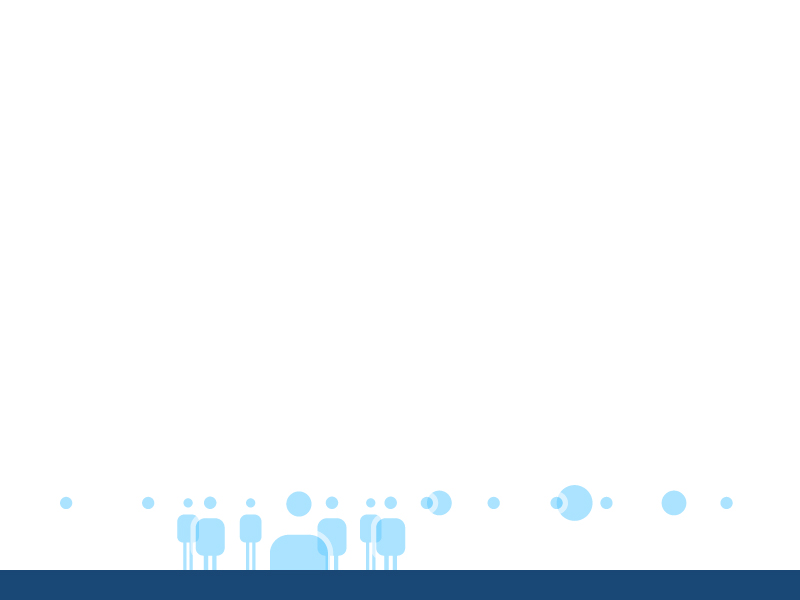 Elektronická schránka
Slúži ako elektronická podateľňa.
Prístup má štatutár a poverené osoby cez eID.
Možnosť zriadiť schránku pre org. jednotku (napr. stredná škola).
Aktivovaná na doručenie pri zriadení - pre OVM.
Pre právnické osoby a živnostníkov najneskôr 18 mesiacov od platnosti zákona (máj 2015).
Akademický informačný systém AiS2©UPJŠ Košice, 2014
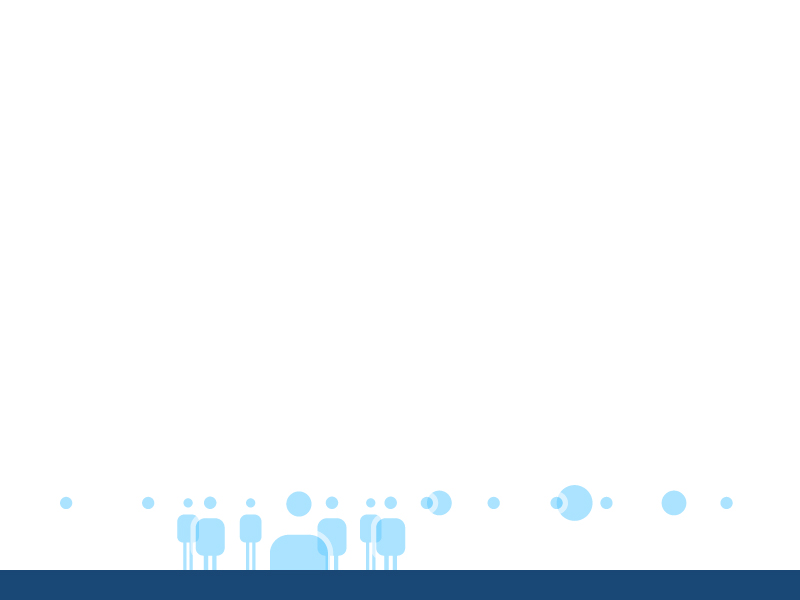 Povinnosti a termíny
Povinnosť používať schránku na výkon verejnej moci elektronicky.
Povinnosť preberať podania denne. 
Aktualizovať informačný obsah na UPVS (sankcie 1000 – 25000 eur).
Odklad 3 roky ak výkon elektronicky neumožňujú technické dôvody. 
 POZOR! Schránka je aktívna na doručenie Je vytvorená služba všeobecnej agendy (nešpecifikované podanie).
Akademický informačný systém AiS2©UPJŠ Košice, 2014
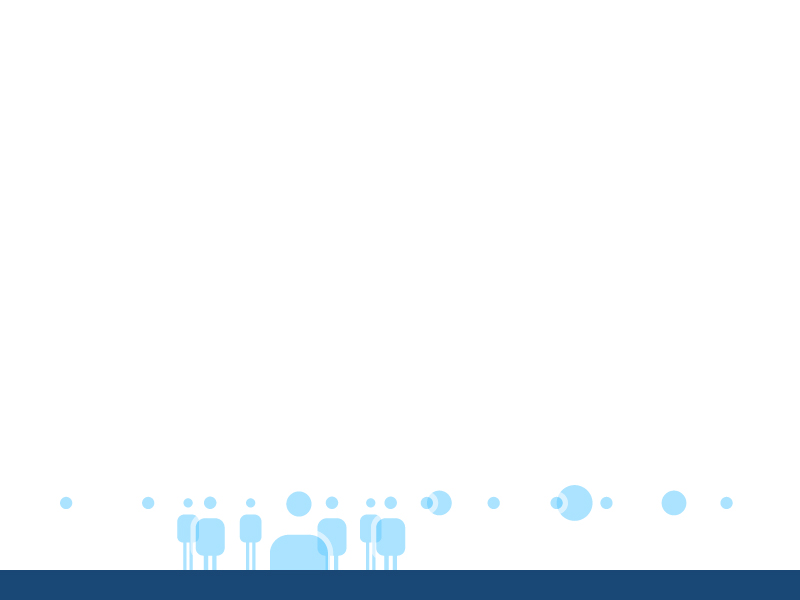 Spôsoby zverejňovania služieb
Registrácia PDF formulára v odpovedajúcom module UPVS (k dispozícii je licencovaný softvér) – z formulára sa extrahujú dáta a vytvorí sa podanie.
Elektronický formulár vo vlastnom IS a jeho odoslanie cez schránku na UPVS. 
Povinnosť zaregistrovať transformáciu do PDF, HTML a TXT. 
Uchovávajú sa všetky verzie, aj už neplatné.
Akademický informačný systém AiS2©UPJŠ Košice, 2014
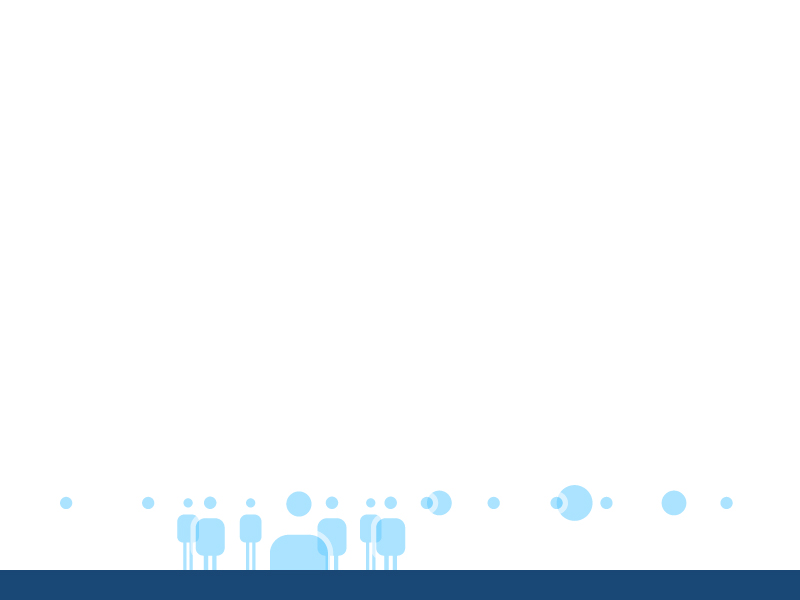 Zapojenie v rámci pilotného prepojenie na UPVS.
Podanie prihlášky uchádzačom na VŠ.
Doručenie výsledkov štúdia do osobnej schránky študenta.
Vyplniť formulár PDF pre odpoveď a odoslať.
aSc Agenda pripravila XML export, odoslanie cez portál projektu resp. uloženie rozpracovaného podania do schránky školy.
Je potrebné mať zriadenú schránku a štatutár resp. poverená osoba vlastniť eID s certifikátom.
www.slovensko.sk
Akademický informačný systém AiS2©UPJŠ Košice, 2014
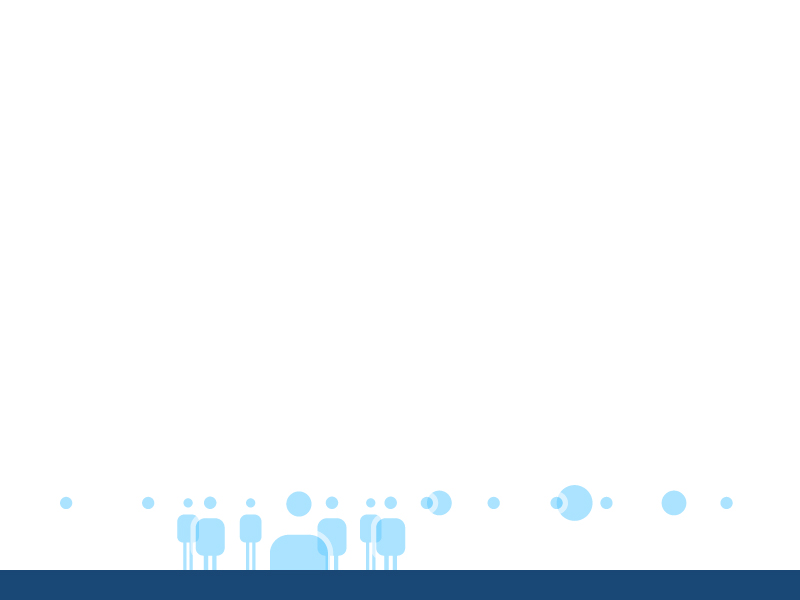 Ďakujem za pozornosť
Akademický informačný systém AiS2©UPJŠ Košice, 2014